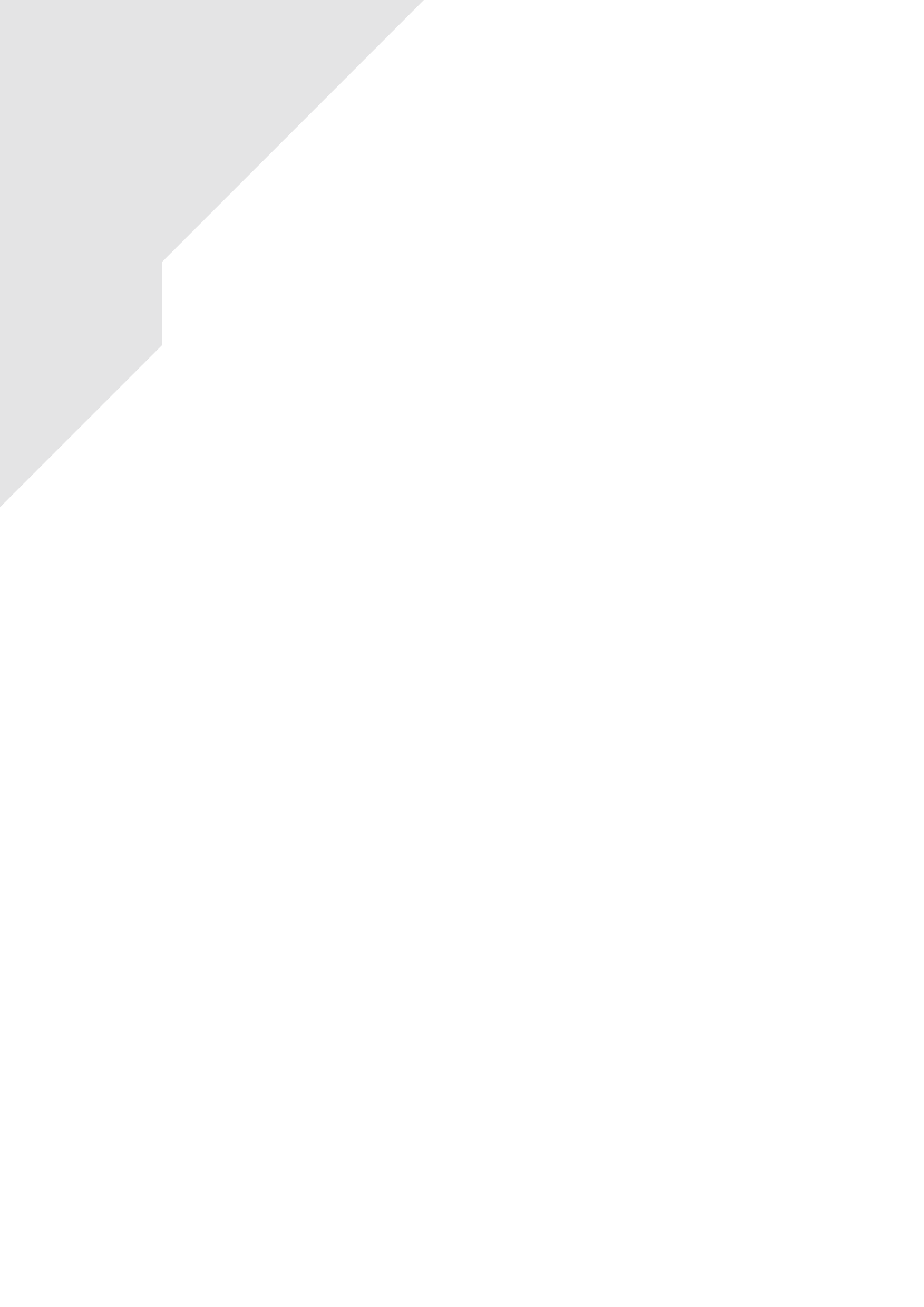 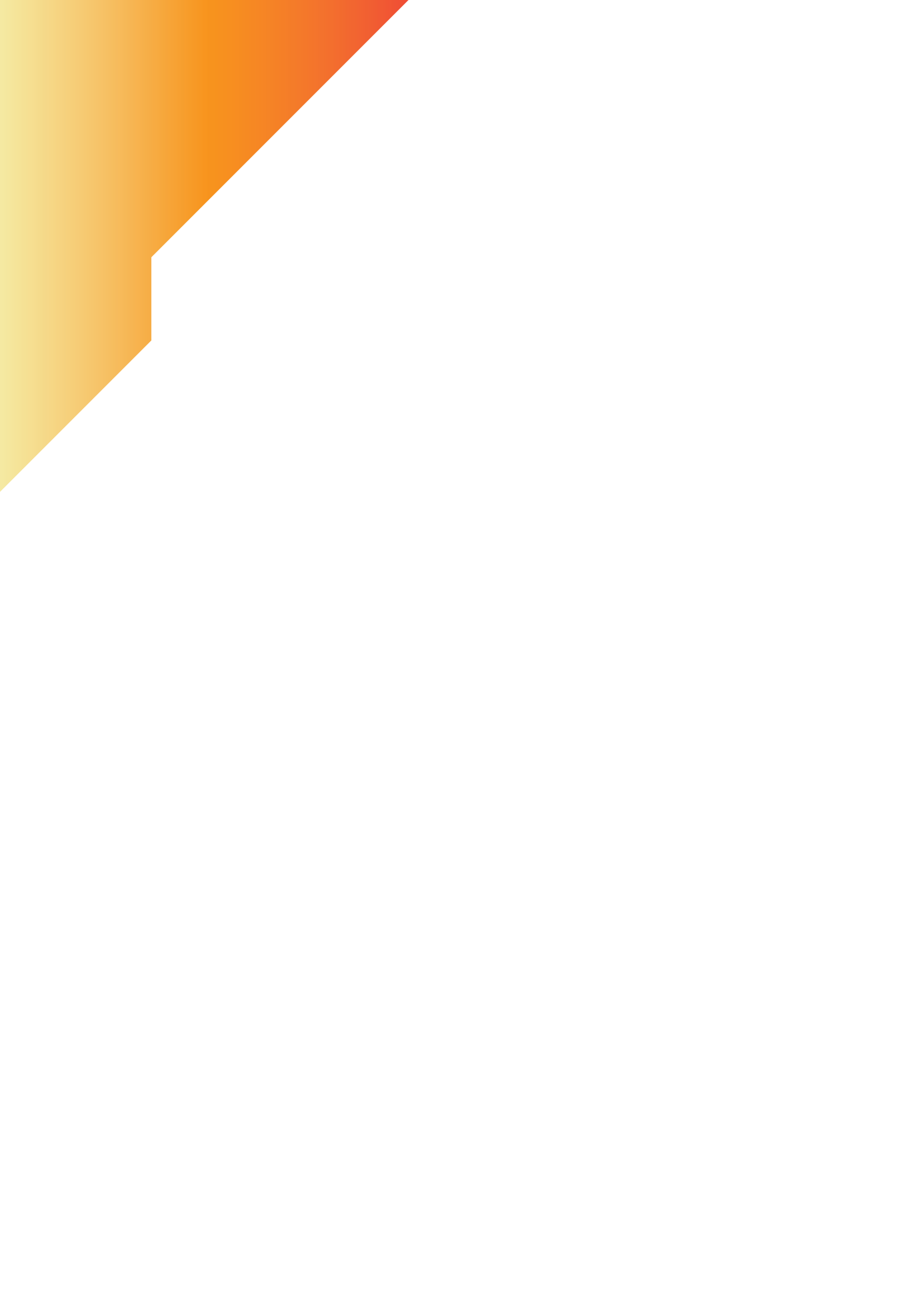 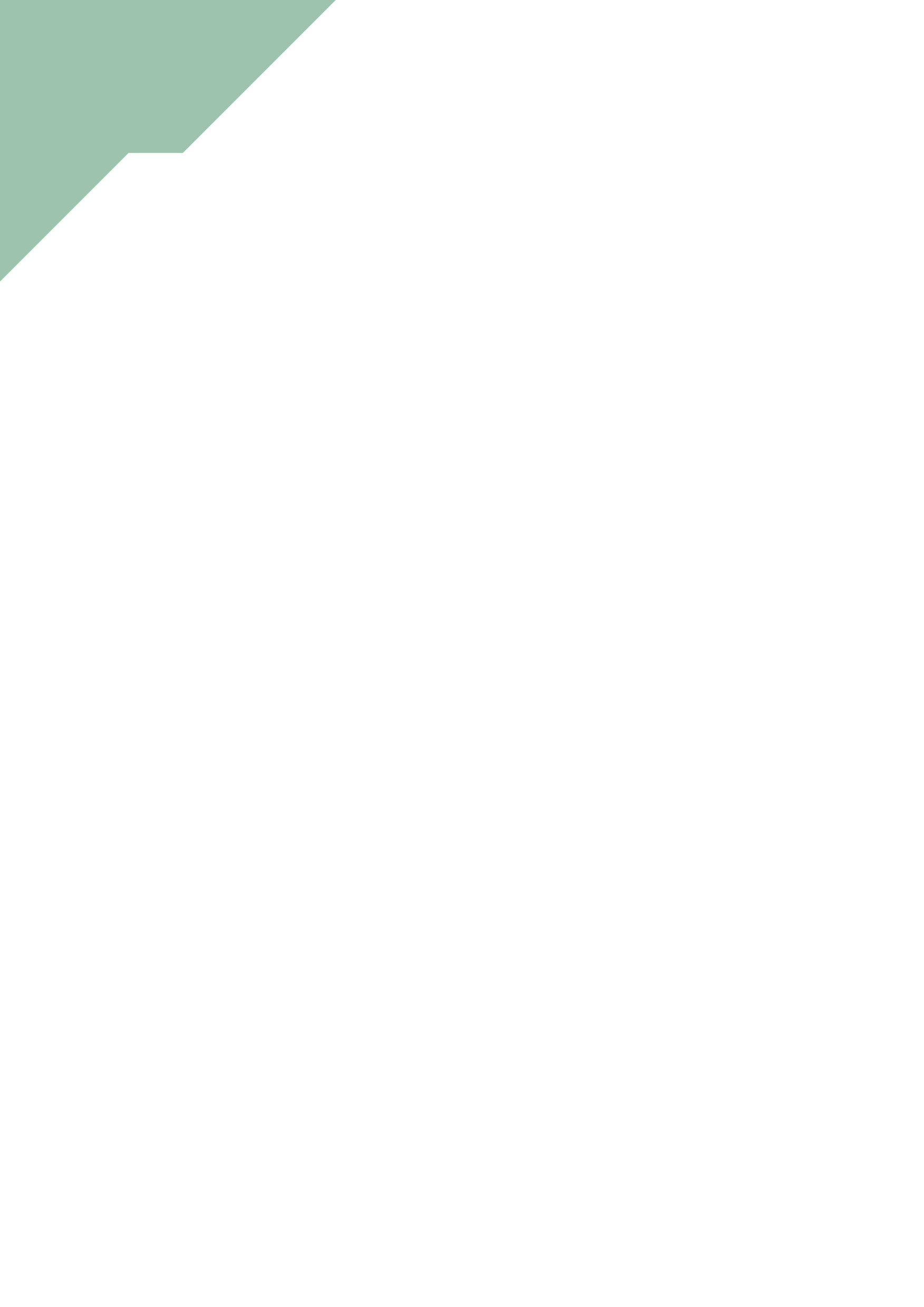 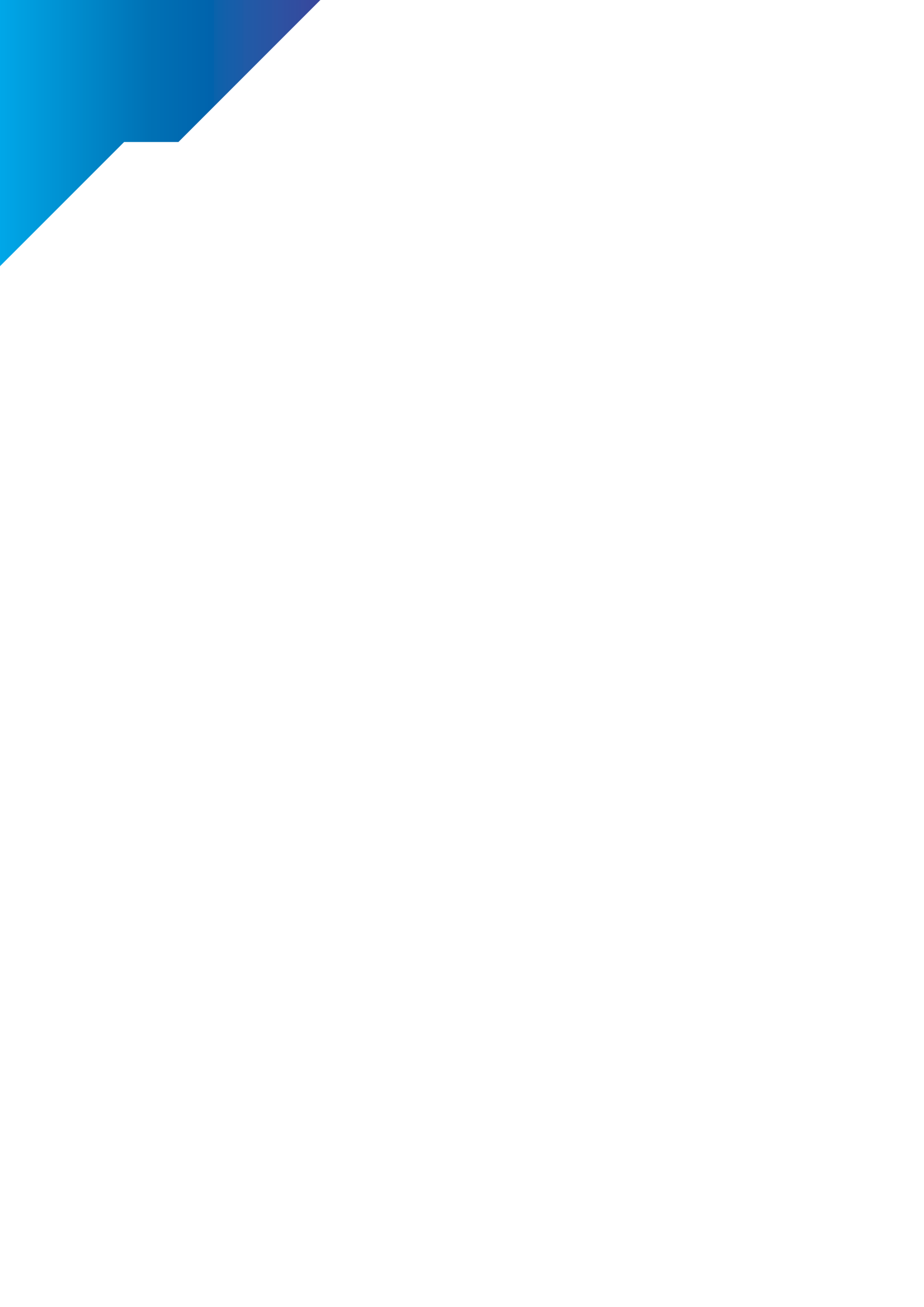 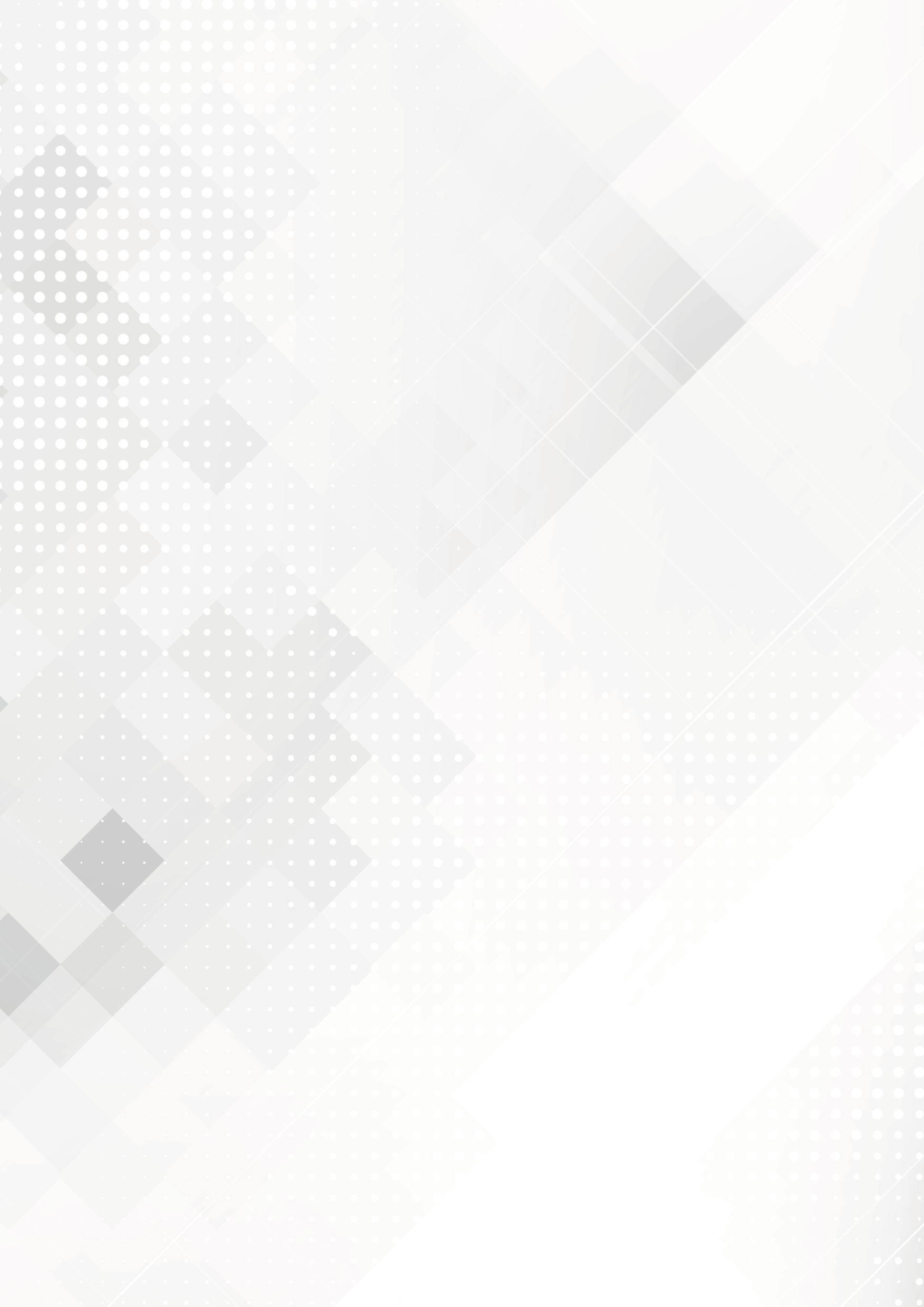 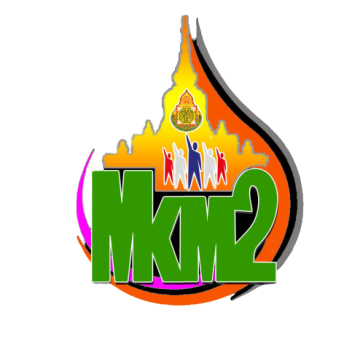 จดหมายข่าว
ประชาสัมพันธ์
กลุ่มนโยบายและแผน
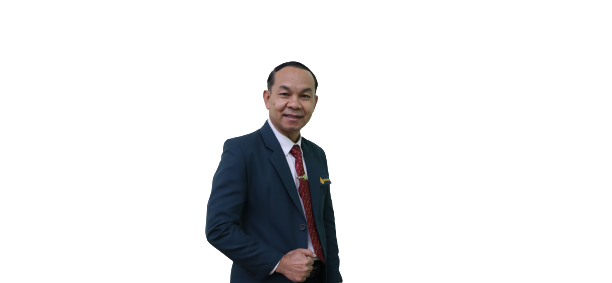 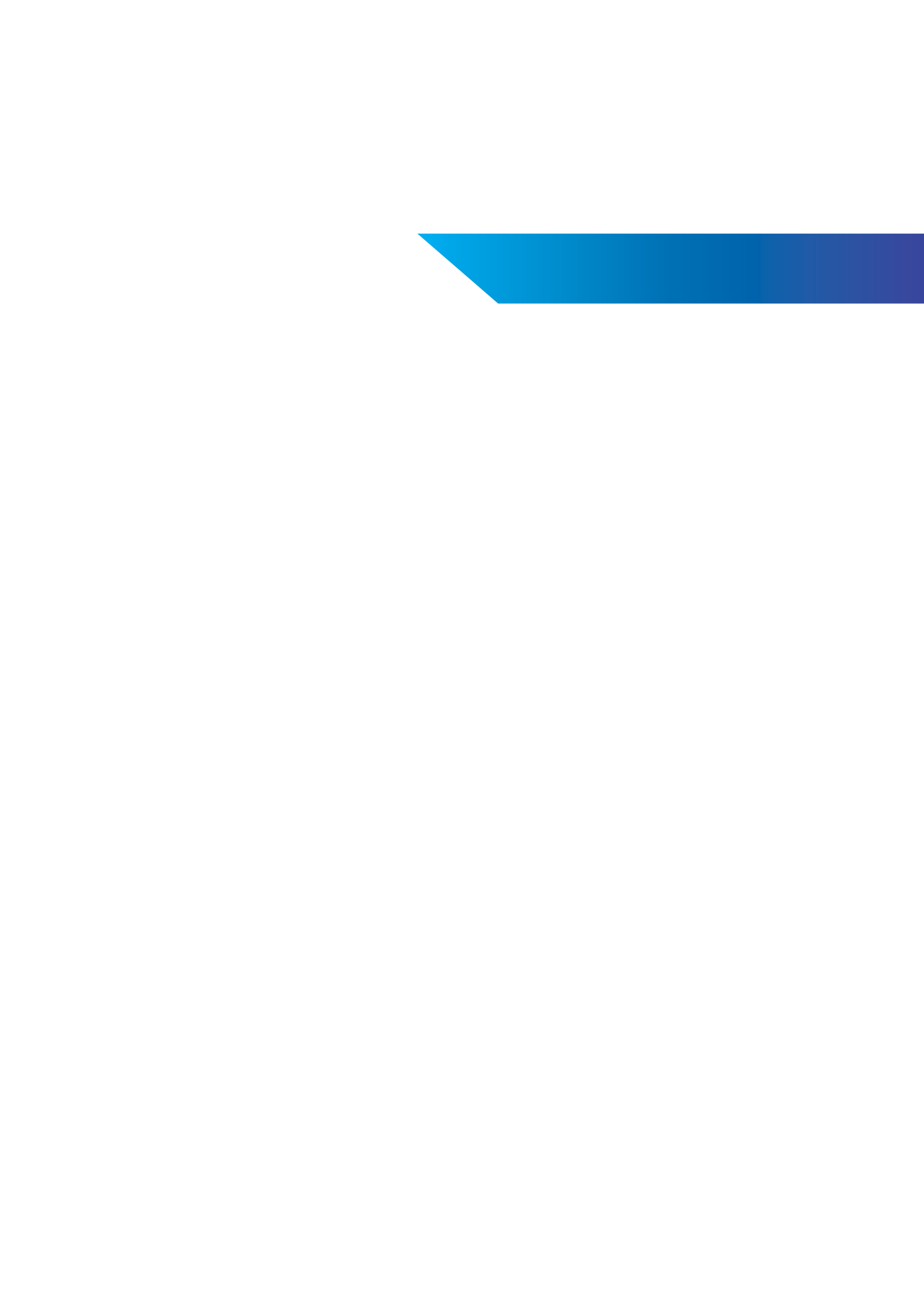 ฉบับที่  14  เดือน มีนาคม พ.ศ.2566
ว่าที่ร.ต.สุรสิทธิ์  ถิตย์สมบูรณ์
ผอ.สพป.มหาสารคาม  เขต 2
วันจันทร์ ที่ 20 มีนาคม  พ.ศ.2566    เวลา 13.30-16.30 น. ว่าที่ร้อยตรีสุรสิทธิ์  ถิตย์สมบูรณ์ ผอ.สพป.มหาสารคาม เขต 2
 มอบหมายให้ นางสาวละมุล  อนุสัตย์ ผอ.กลุ่มนโยบายและแผน พร้อมด้วย 
นางนันทรัตน์  จันทเขต นักนโยบายและแผน สพป.มหาสารคาม เขต 2 เข้าร่วมประชุมคณะกรรมการศึกษาธิการจังหวัดมหาสารคาม ครั้งที่ 2/2566 ณ ห้องประชุมเสมาตักสิลา สำนักงานศึกษาธิการจังหวัดมหาสารคาม
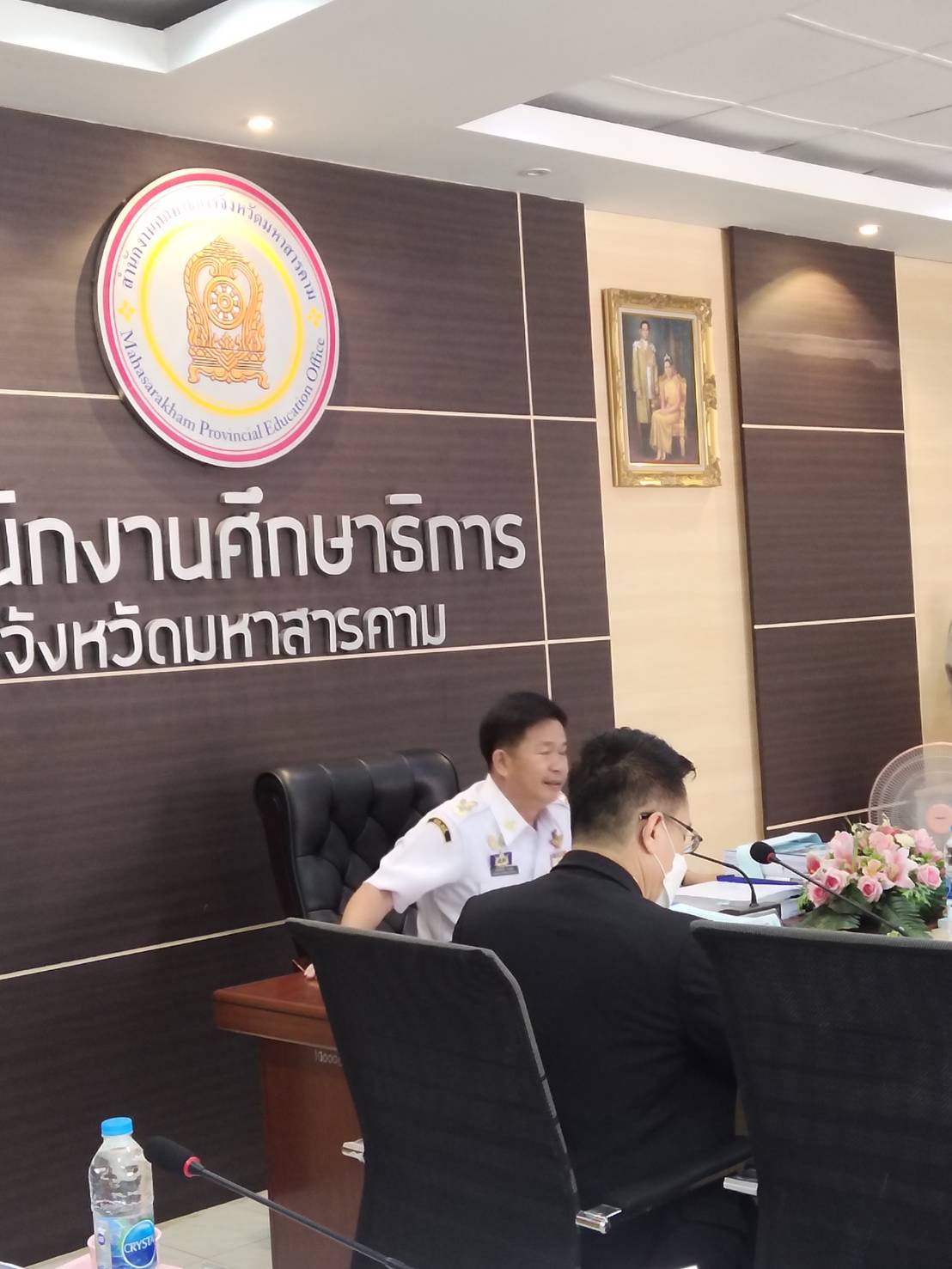 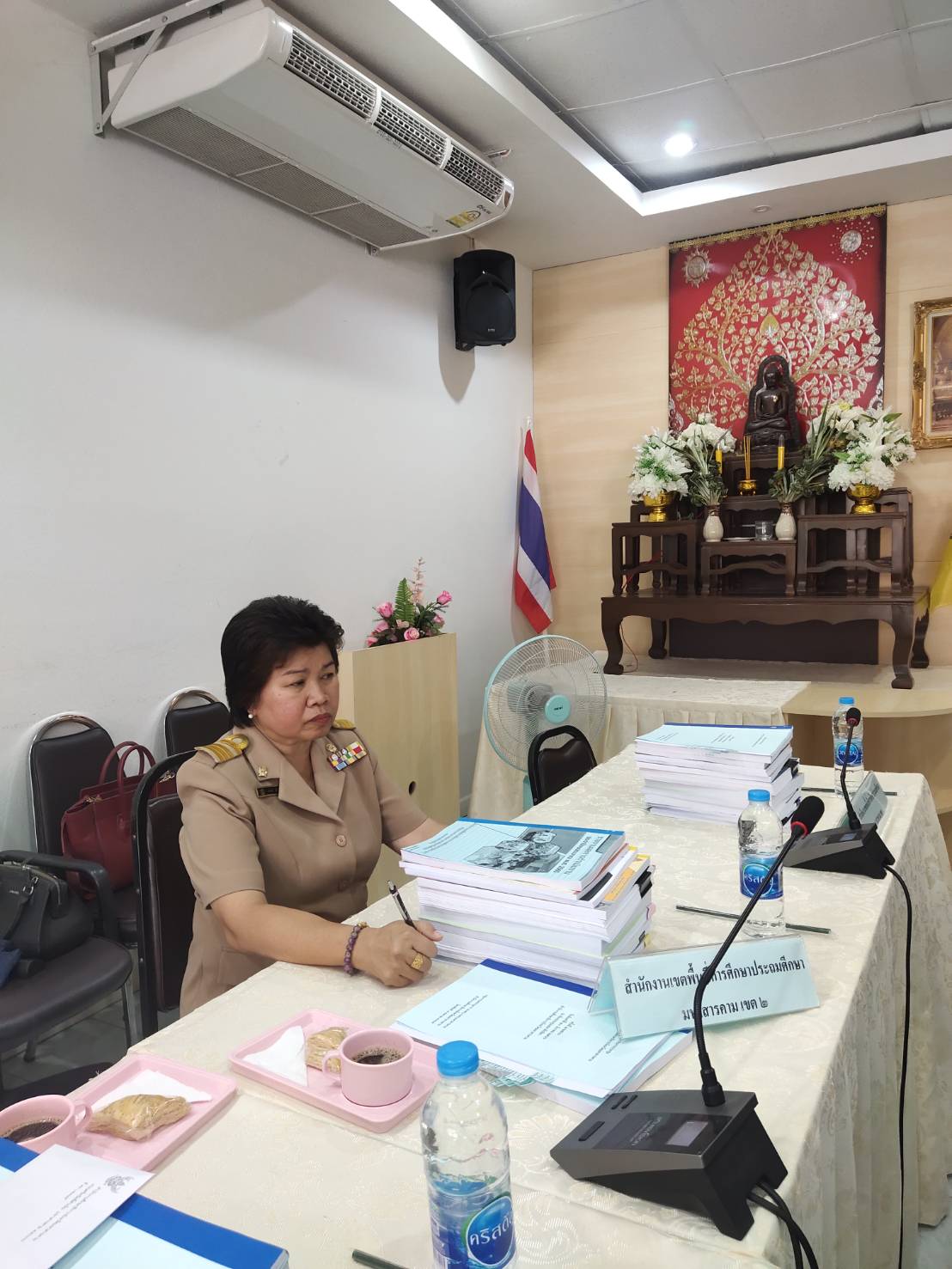 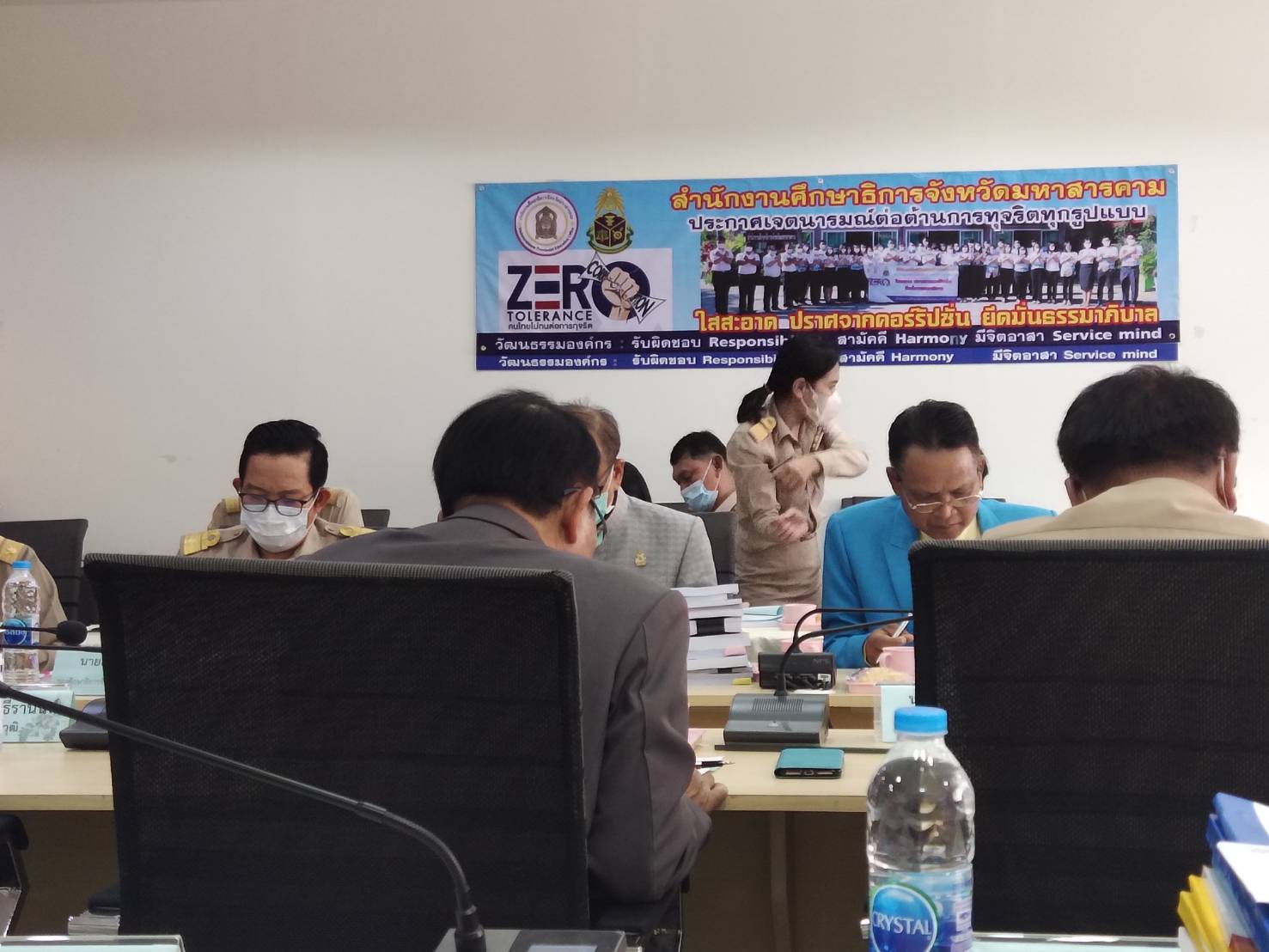 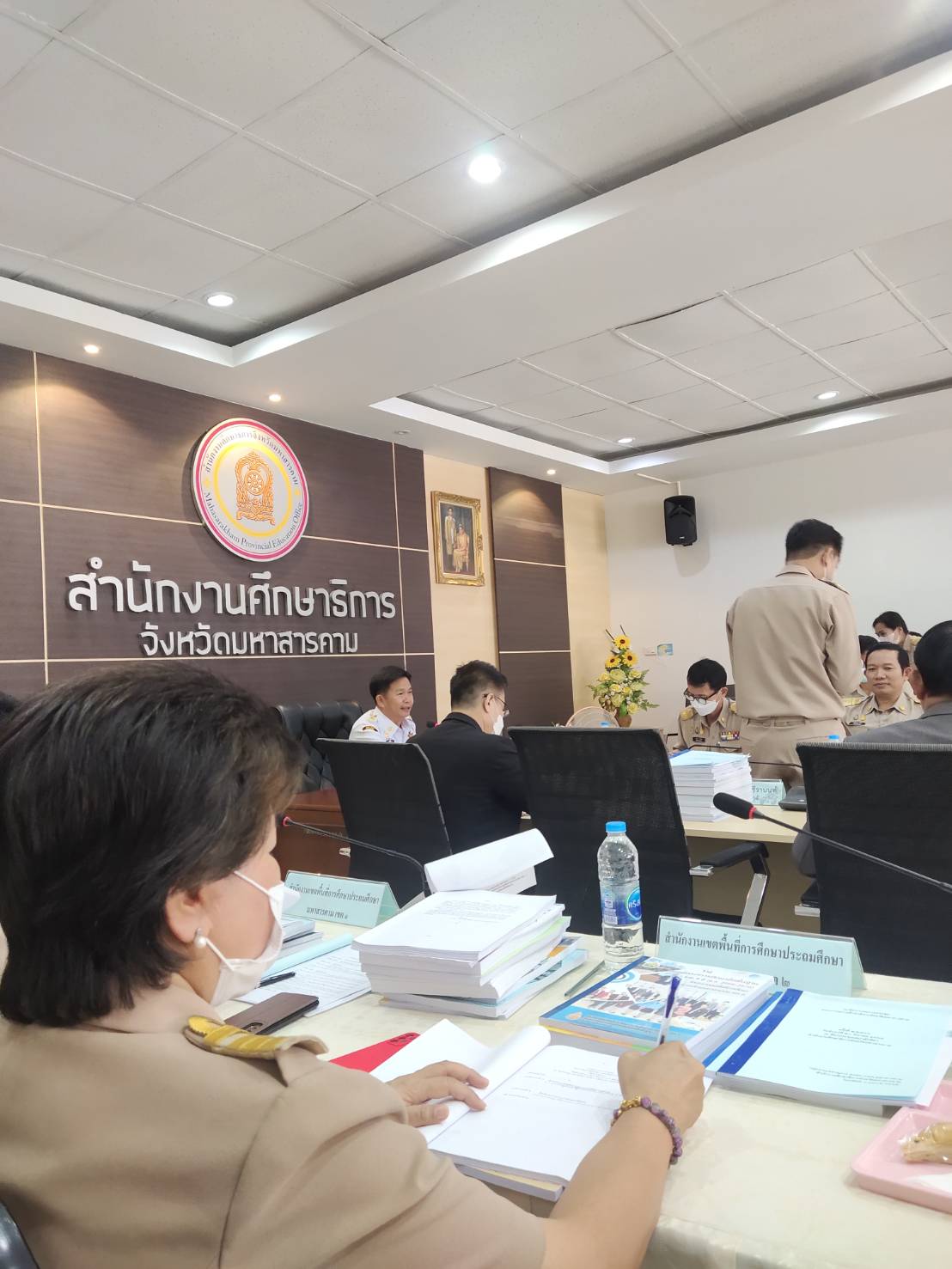 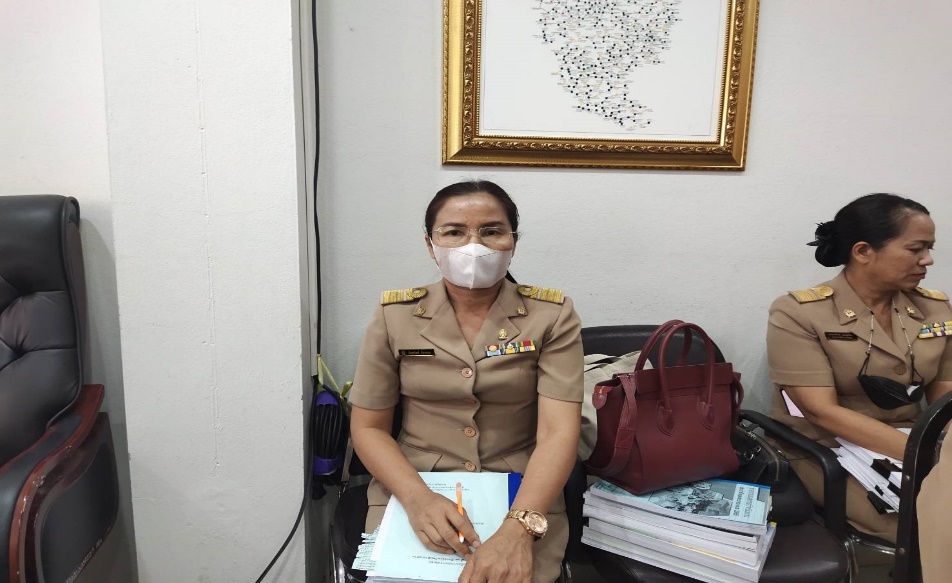 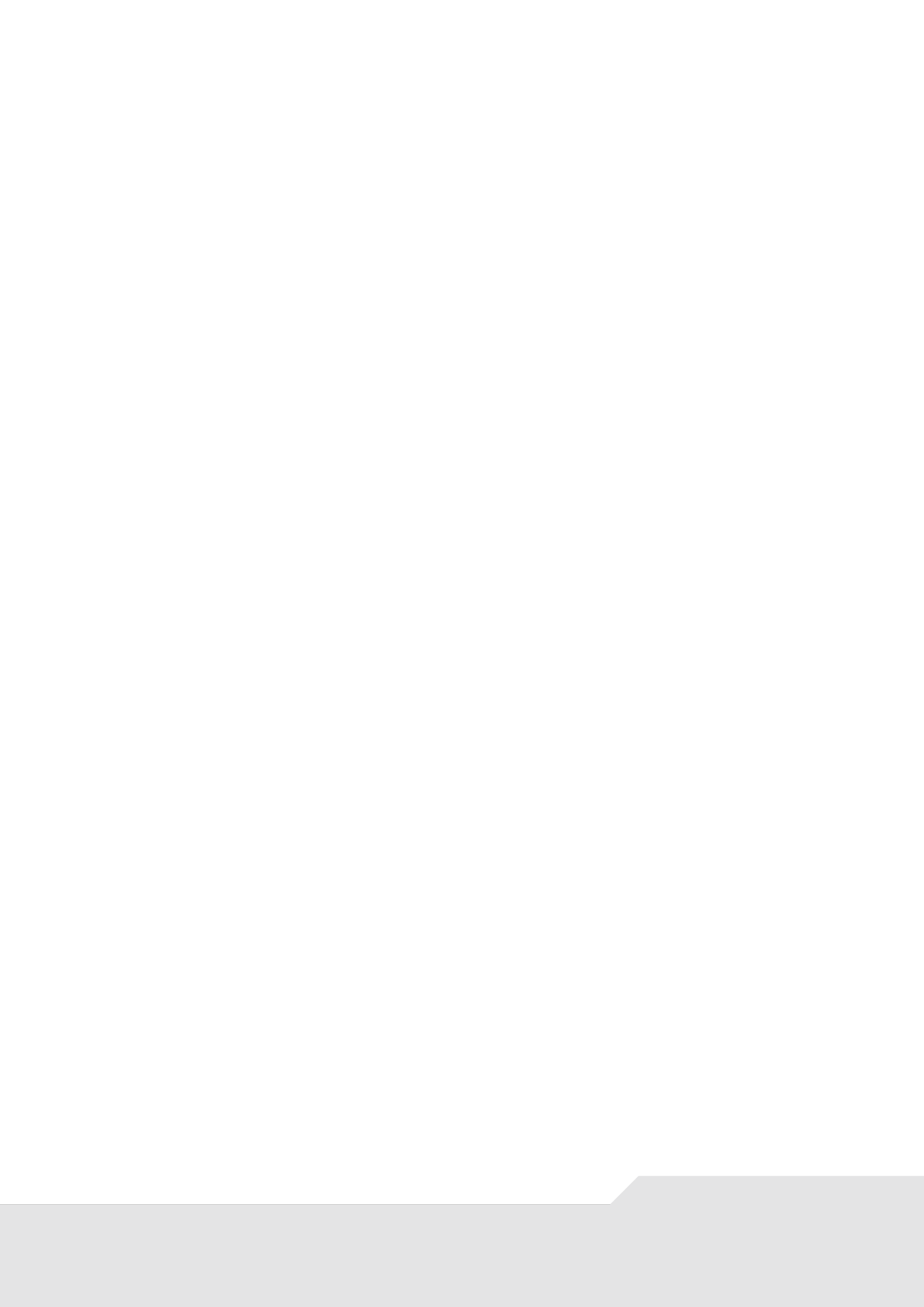 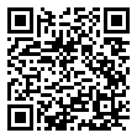 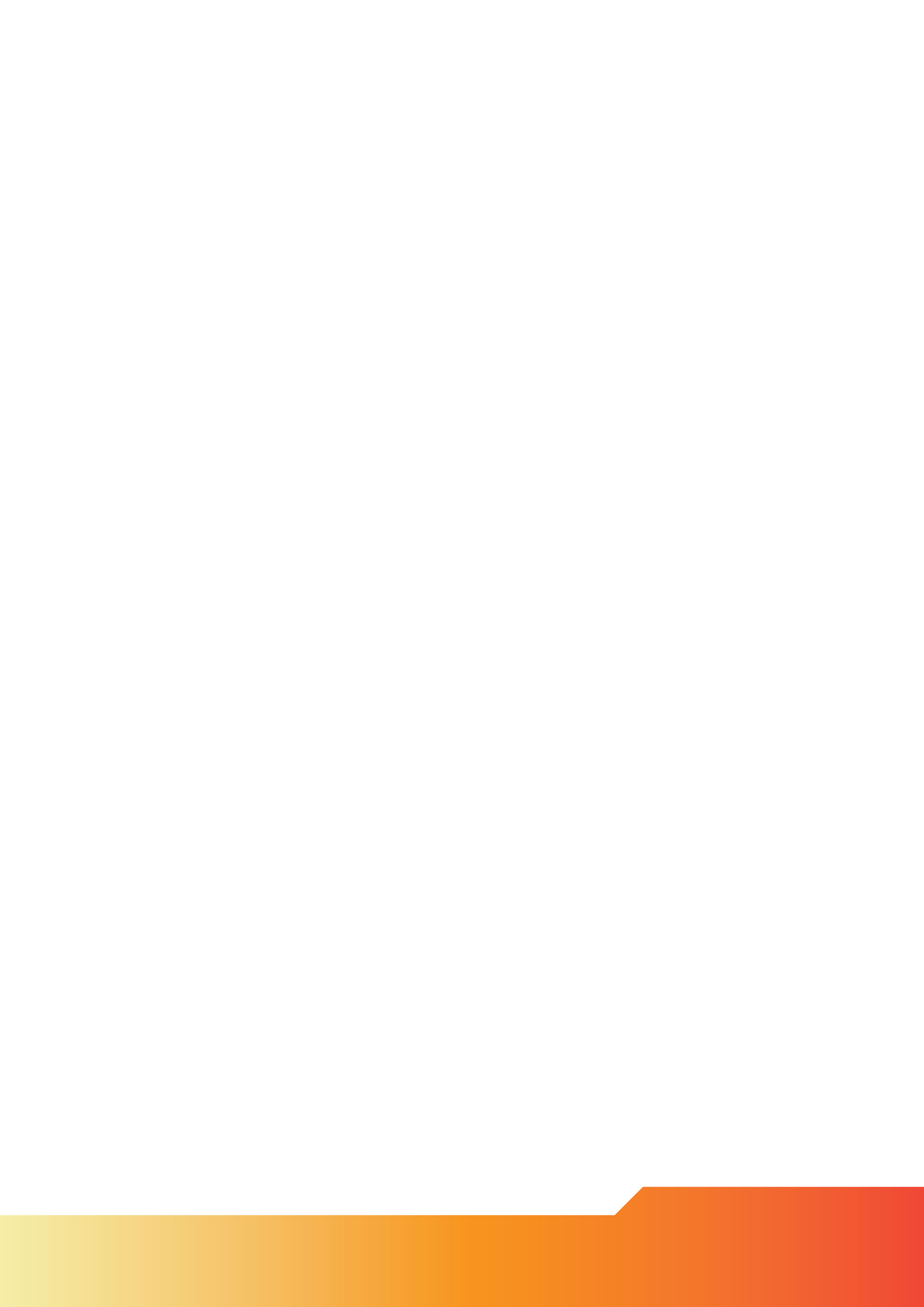 สำนักงานเขตพื้นที่การศึกษาประถมศึกษามหาสารคาม เขต 2